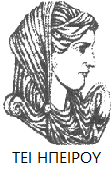 Ελληνική Δημοκρατία
Τεχνολογικό Εκπαιδευτικό Ίδρυμα Ηπείρου
Συστήματα Εκπαίδευσης
Ενότητα 2 : Σχεδιασμός Μαθημάτων Ι

Δημήτριος Λιαροκάπης
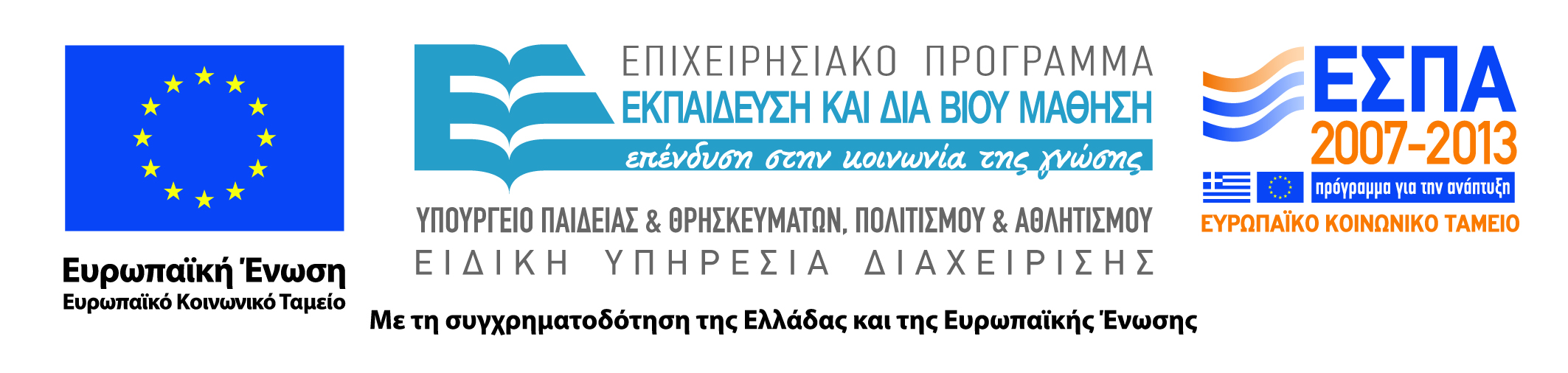 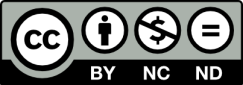 Ανοιχτά Ακαδημαϊκά Μαθήματα στο ΤΕΙ Ηπείρου
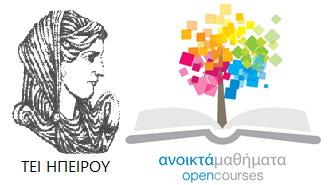 Τμήμα Μηχανικών Πληροφορικής
Συστήματα Εκπαίδευσης
Ενότητα 2 : Σχεδιασμός Μαθημάτων Ι

Δημήτριος Λιαροκάπης
Καθηγητής Εφαρμογών
Άρτα, 2015
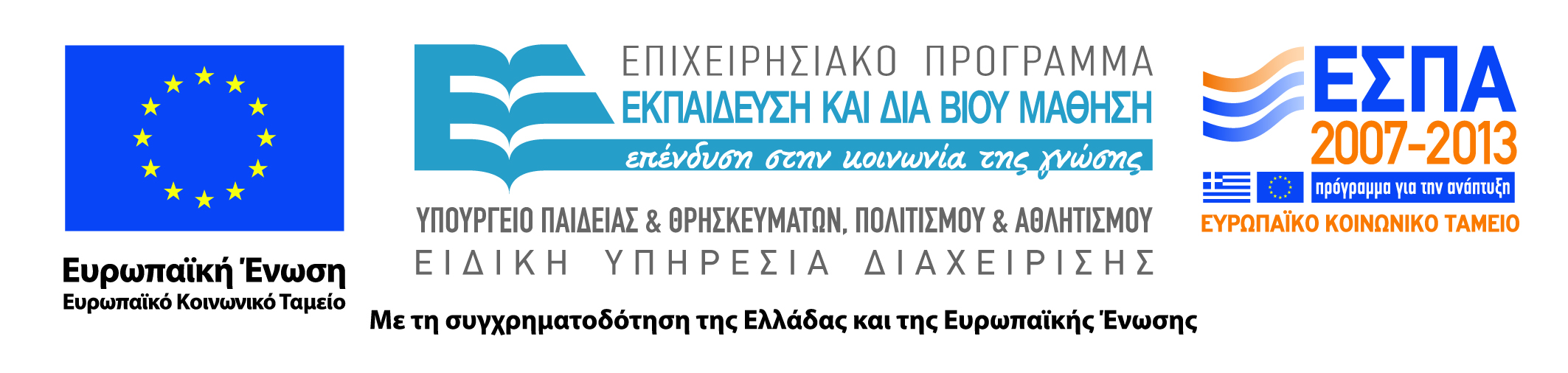 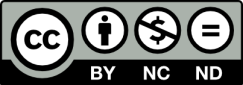 ΣΥΣΤΗΜΑΤΑ ΤΗΛΕΚΠΑΙΔΕΥΣΗΣ, Ενότητα 2, ΤΜΗΜΑ ΜΗΧΑΝΙΚΩΝ ΠΛΗΡΟΦΟΡΙΚΗΣ, 
ΤΕΙ ΗΠΕΙΡΟΥ- Ανοιχτά Ακαδημαϊκά Μαθήματα στο ΤΕΙ Ηπείρου
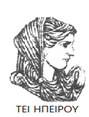 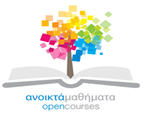 Άδειες Χρήσης
Το παρόν εκπαιδευτικό υλικό υπόκειται σε άδειες χρήσης Creative Commons. 
Για εκπαιδευτικό υλικό, όπως εικόνες, που υπόκειται σε άλλου τύπου άδειας χρήσης, η άδεια χρήσης αναφέρεται ρητώς.
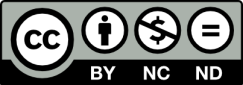 ΣΥΣΤΗΜΑΤΑ ΤΗΛΕΚΠΑΙΔΕΥΣΗΣ, Ενότητα 2, ΤΜΗΜΑ ΜΗΧΑΝΙΚΩΝ ΠΛΗΡΟΦΟΡΙΚΗΣ, 
ΤΕΙ ΗΠΕΙΡΟΥ- Ανοιχτά Ακαδημαϊκά Μαθήματα στο ΤΕΙ Ηπείρου
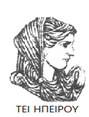 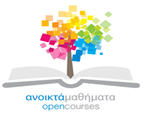 Χρηματοδότηση
Το έργο υλοποιείται στο πλαίσιο του Επιχειρησιακού Προγράμματος «Εκπαίδευση και Δια Βίου Μάθηση» και συγχρηματοδοτείται από την Ευρωπαϊκή Ένωση (Ευρωπαϊκό Κοινωνικό Ταμείο) και από εθνικούς πόρους.
Το έργο «Ανοικτά Ακαδημαϊκά Μαθήματα στο TEI Ηπείρου» έχει χρηματοδοτήσει μόνο τη αναδιαμόρφωση του εκπαιδευτικού υλικού.
Το παρόν εκπαιδευτικό υλικό έχει αναπτυχθεί στα πλαίσια του εκπαιδευτικού έργου του διδάσκοντα.
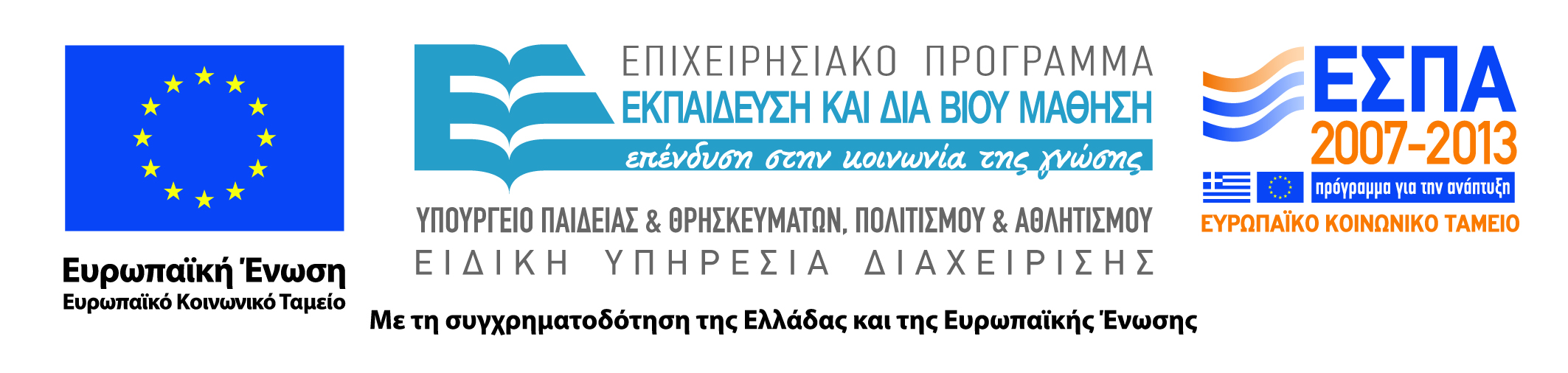 ΣΥΣΤΗΜΑΤΑ ΤΗΛΕΚΠΑΙΔΕΥΣΗΣ, Ενότητα 2, ΤΜΗΜΑ ΜΗΧΑΝΙΚΩΝ ΠΛΗΡΟΦΟΡΙΚΗΣ, 
ΤΕΙ ΗΠΕΙΡΟΥ- Ανοιχτά Ακαδημαϊκά Μαθήματα στο ΤΕΙ Ηπείρου
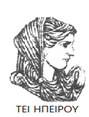 Σκοποί  ενότητας
Κατανόηση Σημασίας Σχεδιασμού

Περιπτώσεις Αποτυχίας Έργων Εκπαίδευσης

Δομή και Οργάνωση Εκπαιδευτικού Υλικού

Κατάταξη Μαθησιακών Στόχων
ΣΥΣΤΗΜΑΤΑ ΤΗΛΕΚΠΑΙΔΕΥΣΗΣ, Ενότητα 2, ΤΜΗΜΑ ΜΗΧΑΝΙΚΩΝ ΠΛΗΡΟΦΟΡΙΚΗΣ, 
ΤΕΙ ΗΠΕΙΡΟΥ- Ανοιχτά Ακαδημαϊκά Μαθήματα στο ΤΕΙ Ηπείρου
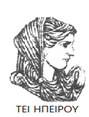 Περιεχόμενα ενότητας
Σχεδιασμός Μαθημάτων Εκπαίδευσης
Παραδείγματα αποτυχιών
Τυπική Δομή Εκπαιδευτικού Περιεχομένου
Βασικά Βήματα Σχεδιασμού
Μαθησιακοί Στόχοι (Learning Objectives)
Τύποι Στόχων (E-learning by design, Horton)
Συστήματα Εκπαίδευσης
Σχεδιασμός Μαθημάτων Ι
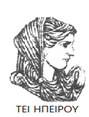 ΣΥΣΤΗΜΑΤΑ ΤΗΛΕΚΠΑΙΔΕΥΣΗΣ Ενότητα 2, ΤΜΗΜΑ ΜΗΧΑΝΙΚΩΝ ΠΛΗΡΟΦΟΡΙΚΗΣ, 
ΤΕΙ ΗΠΕΙΡΟΥ- Ανοιχτά Ακαδημαϊκά Μαθήματα στο ΤΕΙ Ηπείρου
Σχεδιασμός ΜαθημάτωνΕκπαίδευσης
Αποτελεσματικά μαθήματα τηλεκπαίδευσης θα
πρέπει να σχεδιαστούν με προσεκτικό τρόπο.
Δεν αρκεί μόνο η προσφορά υλικού μέσω ενός
ηλεκτρονικού μέσου.
Ο σχεδιασμός εκπαιδευτικού υλικού απαιτεί την
επιλογή οργάνωση και καθορισμό των
μαθησιακών εμπειριών που θα διδάξουν κάτι σε
κάποιον.
Ο καλός σχεδιασμός είναι ανεξάρτητος από την
τεχνολογία ή το προσωπικό που θα
χρησιμοποιηθεί.
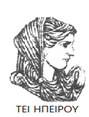 ΣΥΣΤΗΜΑΤΑ ΤΗΛΕΚΠΑΙΔΕΥΣΗΣ Ενότητα 2, ΤΜΗΜΑ ΜΗΧΑΝΙΚΩΝ ΠΛΗΡΟΦΟΡΙΚΗΣ, 
ΤΕΙ ΗΠΕΙΡΟΥ- Ανοιχτά Ακαδημαϊκά Μαθήματα στο ΤΕΙ Ηπείρου
Παραδείγματα αποτυχιών
Προσπάθεια να διδαχθούν πάρα πολλά. 
Οι στόχοι είναι πολύ ευρείς περιλαμβάνοντας όλα όσα κάποιος πιστεύει ότι οι εκπαιδευόμενοι θα πρέπει να ξέρουν.

Αδυναμία συγκέντρωσης στις ανάγκες των εκπαιδευόμενων. 
Μαθήματα πολλές φορές μπορεί να παρέχουν κάποιες ασύνδετες γνώσεις τη στιγμή που οι εκπαιδευόμενοι χρειάζεται να αποκομίσουν κάποιες δεξιότητες.
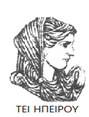 ΣΥΣΤΗΜΑΤΑ ΤΗΛΕΚΠΑΙΔΕΥΣΗΣ Ενότητα 2, ΤΜΗΜΑ ΜΗΧΑΝΙΚΩΝ ΠΛΗΡΟΦΟΡΙΚΗΣ, 
ΤΕΙ ΗΠΕΙΡΟΥ- Ανοιχτά Ακαδημαϊκά Μαθήματα στο ΤΕΙ Ηπείρου
Παραδείγματα αποτυχιών
Δημιουργία απογοήτευσης η έλλειψης ενδιαφέροντος στους εκπαιδευόμενους. 
Μπορεί να συμβεί όταν αφιερώνεται πολύς χρόνος σε κάτι που οι εκπαιδευόμενοι γνωρίζουν ήδη ή μπορούν να το εξάγουν εύκολα μόνοι τους.
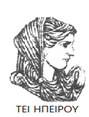 ΣΥΣΤΗΜΑΤΑ ΤΗΛΕΚΠΑΙΔΕΥΣΗΣ Ενότητα 2, ΤΜΗΜΑ ΜΗΧΑΝΙΚΩΝ ΠΛΗΡΟΦΟΡΙΚΗΣ, 
ΤΕΙ ΗΠΕΙΡΟΥ- Ανοιχτά Ακαδημαϊκά Μαθήματα στο ΤΕΙ Ηπείρου
Τυπική Δομή ΕκπαιδευτικούΠεριεχομένου
Προγράμματα Σπουδών (Curricula)
Μαθήματα (Cources)
Διαλέξεις (Lessons)
Θέματα (Topics)
Μαθησιακές Δραστηριότητες (Learning Activities)
Μέσα (Media)
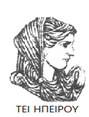 ΣΥΣΤΗΜΑΤΑ ΤΗΛΕΚΠΑΙΔΕΥΣΗΣ Ενότητα 2, ΤΜΗΜΑ ΜΗΧΑΝΙΚΩΝ ΠΛΗΡΟΦΟΡΙΚΗΣ, 
ΤΕΙ ΗΠΕΙΡΟΥ- Ανοιχτά Ακαδημαϊκά Μαθήματα στο ΤΕΙ Ηπείρου
Τυπική Δομή Εκπαιδευτικού Περιεχομένου
Προγράμματα Σπουδών (Curricula):
Είναι ομάδες από σχετικά μαθήματα που οδηγούν στην απόκτηση κάποιου πτυχίου ή πιστοποιητικού.

Μαθήματα (Courses):
Είναι μια συλλογή διαλέξεων.

Μαθήματα-Διαλέξεις (Lessons). 
Κάθε διάλεξη σχεδιάζεται στο να πετύχει κάποιο γενικότερο στόχο του μαθήματος ή μια ομάδα σχετικών στόχων.
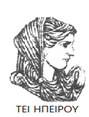 ΣΥΣΤΗΜΑΤΑ ΤΗΛΕΚΠΑΙΔΕΥΣΗΣ Ενότητα 2, ΤΜΗΜΑ ΜΗΧΑΝΙΚΩΝ ΠΛΗΡΟΦΟΡΙΚΗΣ, 
ΤΕΙ ΗΠΕΙΡΟΥ- Ανοιχτά Ακαδημαϊκά Μαθήματα στο ΤΕΙ Ηπείρου
Τυπική Δομή ΕκπαιδευτικούΠεριεχομένου
Θέματα (Topics):
Μια διάλεξη αποτελείται από επί μέρους
θέματα. 
Κάθε θέμα συνήθως σχεδιάζεται σαν ένα αυτοδύναμο μαθησιακό αντικείμενο.

Μέσα (media): 
Λέξεις, εικόνες, φωνή, μουσική, ηχητικές αναπαραστάσεις, κινούμενα σχέδια, βίντεο που
 χρησιμοποιούνται για να παρέχουν μαθησιακές δραστηριότητες.
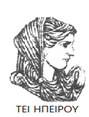 ΣΥΣΤΗΜΑΤΑ ΤΗΛΕΚΠΑΙΔΕΥΣΗΣ Ενότητα 2, ΤΜΗΜΑ ΜΗΧΑΝΙΚΩΝ ΠΛΗΡΟΦΟΡΙΚΗΣ, 
ΤΕΙ ΗΠΕΙΡΟΥ- Ανοιχτά Ακαδημαϊκά Μαθήματα στο ΤΕΙ Ηπείρου
Τυπική Δομή ΕκπαιδευτικούΠεριεχομένου
Μαθησιακές Δραστηριότητες (Learning activities).
Κάθε δραστηριότητα:	
             1. δημιουργεί κάποια μαθησιακή εμπειρία.
             2. μπορεί να απαντήσει κάποια ερώτηση η να παρουσιάσει κάποιο σημείο αλλά δεν είναι αρκετή για να επιτύχει κάποιο μαθησιακό στόχο. 

Οι δραστηριότητες που αξιολογούν ή μετρούν την μάθηση είναι οι δοκιμασίες και τα διαγωνίσματα (quizes, tests)
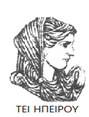 ΣΥΣΤΗΜΑΤΑ ΤΗΛΕΚΠΑΙΔΕΥΣΗΣ Ενότητα 2, ΤΜΗΜΑ ΜΗΧΑΝΙΚΩΝ ΠΛΗΡΟΦΟΡΙΚΗΣ, 
ΤΕΙ ΗΠΕΙΡΟΥ- Ανοιχτά Ακαδημαϊκά Μαθήματα στο ΤΕΙ Ηπείρου
Παράδειγμα
Πρόγραμμα Σπουδών: Μεταπτυχιακό
Πρόγραμμα στη Διοίκηση Επιχειρήσεων (MBA)

Μάθημα (Course): Λογιστική 101

Διάλεξη (Lesson): Ενεργητικά και Παθητικά
(Assets and Liabilities)

Θέμα: Υπολογισμός Ενεργητικών
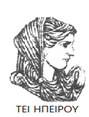 ΣΥΣΤΗΜΑΤΑ ΤΗΛΕΚΠΑΙΔΕΥΣΗΣ Ενότητα 2, ΤΜΗΜΑ ΜΗΧΑΝΙΚΩΝ ΠΛΗΡΟΦΟΡΙΚΗΣ, 
ΤΕΙ ΗΠΕΙΡΟΥ- Ανοιχτά Ακαδημαϊκά Μαθήματα στο ΤΕΙ Ηπείρου
Παράδειγμα
Δραστηριότητα: Χρήση ενός λογιστικού φύλου
για τον υπολογισμό της αξίας των ενεργητικών.

Μέσα: Φωνητική περιγραφή με αυτόματη
αναπαράσταση των εννοιών. Ζωντανή χρήση
λογιστικού φύλλου.
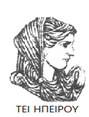 ΣΥΣΤΗΜΑΤΑ ΤΗΛΕΚΠΑΙΔΕΥΣΗΣ Ενότητα 2, ΤΜΗΜΑ ΜΗΧΑΝΙΚΩΝ ΠΛΗΡΟΦΟΡΙΚΗΣ, 
ΤΕΙ ΗΠΕΙΡΟΥ- Ανοιχτά Ακαδημαϊκά Μαθήματα στο ΤΕΙ Ηπείρου
Βασικά Βήματα Σχεδιασμού
1)Προσδιορίστε τον απώτερο σκοπό (Goal)

2)Αναλύστε τις ανάγκες και τις ικανότητες των εκπαιδευμένων.

3)Θέστε μαθησιακούς στόχους (Learning Objectives) και προσδιορίστε την προαπαιτούμενη γνώση για κάθε μαθησιακό στόχο.

4)Δημιουργήστε μαθησιακά αντικείμενα (Learning Objects) που να επιτυγχάνουν τους στόχους.
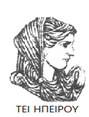 ΣΥΣΤΗΜΑΤΑ ΤΗΛΕΚΠΑΙΔΕΥΣΗΣ Ενότητα 2, ΤΜΗΜΑ ΜΗΧΑΝΙΚΩΝ ΠΛΗΡΟΦΟΡΙΚΗΣ, 
ΤΕΙ ΗΠΕΙΡΟΥ- Ανοιχτά Ακαδημαϊκά Μαθήματα στο ΤΕΙ Ηπείρου
Βασικά Βήματα Σχεδιασμού
5)Δημιουργήστε Δοκιμασίες/Tests.

6)Καθορίστε τις μαθησιακές δραστηριότητες.

7)Επιλέξτε τα μέσα που θα υλοποιήσουν τις μαθησιακές δραστηριότητες.
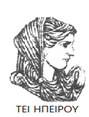 ΣΥΣΤΗΜΑΤΑ ΤΗΛΕΚΠΑΙΔΕΥΣΗΣ Ενότητα 2, ΤΜΗΜΑ ΜΗΧΑΝΙΚΩΝ ΠΛΗΡΟΦΟΡΙΚΗΣ, 
ΤΕΙ ΗΠΕΙΡΟΥ- Ανοιχτά Ακαδημαϊκά Μαθήματα στο ΤΕΙ Ηπείρου
Μαθησιακοί Στόχοι (Learning Objectives)
Όταν θέτουμε μαθησιακούς στόχους πρέπει να
ξεκαθαρίσουμε:
τι επιδιώκουμε να διδάξουμε
σε ποιούς απευθυνόμαστε
ποια είναι τα προαπαιτούμενα που πρέπει να πληρούνται για να επιτευχθεί ο στόχος αποτελεσματικά.
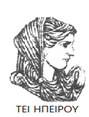 ΣΥΣΤΗΜΑΤΑ ΤΗΛΕΚΠΑΙΔΕΥΣΗΣ Ενότητα 2, ΤΜΗΜΑ ΜΗΧΑΝΙΚΩΝ ΠΛΗΡΟΦΟΡΙΚΗΣ, 
ΤΕΙ ΗΠΕΙΡΟΥ- Ανοιχτά Ακαδημαϊκά Μαθήματα στο ΤΕΙ Ηπείρου
Τύποι Στόχων(E-learning by design, Horton)
Πρωτεύοντες Στόχοι
Δημιουργίας (Create)
	– Διδάσκουν την δημιουργία αντικειμένων που κάνουν κάτι
Απόφασης (Decide)
	– Διδάσκουν τι να αποφασίζεται όταν έχουμε κάποια
       δεδομένα
Διαδικασίας (Do)
	– Διδάσκουν την διαδικασία που ακολουθείται για να επιτευχθεί κάτι
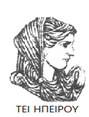 ΣΥΣΤΗΜΑΤΑ ΤΗΛΕΚΠΑΙΔΕΥΣΗΣ Ενότητα 2, ΤΜΗΜΑ ΜΗΧΑΝΙΚΩΝ ΠΛΗΡΟΦΟΡΙΚΗΣ, 
ΤΕΙ ΗΠΕΙΡΟΥ- Ανοιχτά Ακαδημαϊκά Μαθήματα στο ΤΕΙ Ηπείρου
Τύποι Στόχων(E-learning by design, Horton)
Δευτερεύοντες (βοηθητικοί) Στόχοι
Γνώσης (Know)
     – Ανάκληση Γεγονότων, Σχημάτων κλπ
      – Δημιουργία ενός νοητικού μοντέλου για το πως δουλεύει κάτι ώστε να μπορούν να απαντηθούν ερωτήσεις κλπ
 Πεποίθησης (Πίστης) (Believe)
	– Πείθουν τον εκπαιδευόμενο για ότι κάποια δήλωση είναι    	αληθινή, κάποια κατάσταση είναι πραγματική, κάποια ιδέα 	είναι σημαντική ...
 Αισθήματος (Feel)
                       – Δημιουργούν ορισμένα αισθήματα για διάφορες καταστάσεις (π.χ. πώς να παραμένει κάποιος ψύχραιμος σε δύσκολες καταστάσεις, να αισθάνεται συμπόνια για ανθρώπους με αναπηρίες κλπ.)
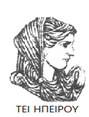 ΣΥΣΤΗΜΑΤΑ ΤΗΛΕΚΠΑΙΔΕΥΣΗΣ Ενότητα 2, ΤΜΗΜΑ ΜΗΧΑΝΙΚΩΝ ΠΛΗΡΟΦΟΡΙΚΗΣ, 
ΤΕΙ ΗΠΕΙΡΟΥ- Ανοιχτά Ακαδημαϊκά Μαθήματα στο ΤΕΙ Ηπείρου
Τύποι Στόχων(E-learning by design, Horton)
Δευτερεύοντες (βοηθητικοί) Στόχοι
Γνώσης (Know)
     – Ανάκληση Γεγονότων, Σχημάτων κλπ
      – Δημιουργία ενός νοητικού μοντέλου για το πως δουλεύει κάτι ώστε να μπορούν να απαντηθούν ερωτήσεις κλπ
 Πεποίθησης (Πίστης) (Believe)
	– Πείθουν τον εκπαιδευόμενο για ότι κάποια δήλωση είναι    	αληθινή, κάποια κατάσταση είναι πραγματική, κάποια ιδέα 	είναι σημαντική ...
 Αισθήματος (Feel)
                       – Δημιουργούν ορισμένα αισθήματα για διάφορες καταστάσεις (π.χ. πώς να παραμένει κάποιος ψύχραιμος σε δύσκολες καταστάσεις, να αισθάνεται συμπόνια για ανθρώπους με αναπηρίες κλπ.)
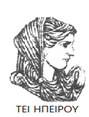 ΣΥΣΤΗΜΑΤΑ ΤΗΛΕΚΠΑΙΔΕΥΣΗΣ, Ενότητα 2, ΤΜΗΜΑ ΜΗΧΑΝΙΚΩΝ ΠΛΗΡΟΦΟΡΙΚΗΣ, 
ΤΕΙ ΗΠΕΙΡΟΥ- Ανοιχτά Ακαδημαϊκά Μαθήματα στο ΤΕΙ Ηπείρου
Βιβλιογραφία
William Horton (2001). E-learning by Design,.Pfeifer
 
Clark, R. & Mayer, R. (2008).  E-Learning and the Science of Instruction. Pfeifer
 
Alessi, S.  &  Trolip,  S. (2005). ΠΟΛΥΜΕΣΑ και ΕΚΠΑΙΔΕΥΣΗ. Εκδόσεις Μ Γκιούρδας
 
Nash, S.  &  Moore, M.  (2014). Moodle Course Design Best Practices. Packt
 
Newby J. Timothy,  Stepich A. Donald, Lehman D. James,  & Russel D James. (2009). 
Εκπαιδευτική τεχνολογία για διδασκαλία και μάθηση. Εκδόσεις Επίκεντρο.
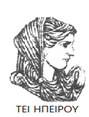 ΣΥΣΤΗΜΑΤΑ ΤΗΛΕΚΠΑΙΔΕΥΣΗΣ, Ενότητα 2, ΤΜΗΜΑ ΜΗΧΑΝΙΚΩΝ ΠΛΗΡΟΦΟΡΙΚΗΣ, 
ΤΕΙ ΗΠΕΙΡΟΥ- Ανοιχτά Ακαδημαϊκά Μαθήματα στο ΤΕΙ Ηπείρου
Σημείωμα Αναφοράς
Copyright Τεχνολογικό Ίδρυμα Ηπείρου. Δημήτριος Λιαροκάπης.
 Συστήματα Εκπαίδευσης
Έκδοση: 1.0  Άρτα, 2015. Διαθέσιμο από τη δικτυακή διεύθυνση: http://eclass.teiep.gr/courses/COMP119/
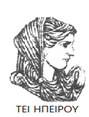 ΣΥΣΤΗΜΑΤΑ ΤΗΛΕΚΠΑΙΔΕΥΣΗΣ, Ενότητα 2,  ΤΜΗΜΑ ΜΗΧΑΝΙΚΩΝ ΠΛΗΡΟΦΟΡΙΚΗΣ, 
ΤΕΙ ΗΠΕΙΡΟΥ- Ανοιχτά Ακαδημαϊκά Μαθήματα στο ΤΕΙ Ηπείρου
Σημείωμα Αδειοδότησης
Το παρόν υλικό διατίθεται με τους όρους της άδειας χρήσης Creative Commons Αναφορά Δημιουργού-Μη Εμπορική Χρήση-Όχι Παράγωγα Έργα 4.0 Διεθνές [1] ή μεταγενέστερη. Εξαιρούνται τα αυτοτελή έργα τρίτων π.χ. φωτογραφίες, Διαγράμματα κ.λ.π., τα οποία εμπεριέχονται σε αυτό και τα οποία αναφέρονται μαζί με τους όρους χρήσης τους στο «Σημείωμα Χρήσης Έργων Τρίτων».
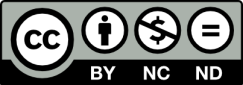 Ο δικαιούχος μπορεί να παρέχει στον αδειοδόχο ξεχωριστή άδεια να  χρησιμοποιεί το έργο για εμπορική χρήση, εφόσον αυτό του  ζητηθεί.
[1]
http://creativecommons.org/licenses/by-nc-nd/4.0/deed.el
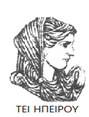 ΣΥΣΤΗΜΑΤΑ ΤΗΛΕΚΠΑΙΔΕΥΣΗΣ Ενότητα 2, ΤΜΗΜΑ ΜΗΧΑΝΙΚΩΝ ΠΛΗΡΟΦΟΡΙΚΗΣ, 
ΤΕΙ ΗΠΕΙΡΟΥ- Ανοιχτά Ακαδημαϊκά Μαθήματα στο ΤΕΙ Ηπείρου
Τέλος Ενότητας
Επεξεργασία: Βαΐτσα Τσακστάρα
Άρτα, 2015
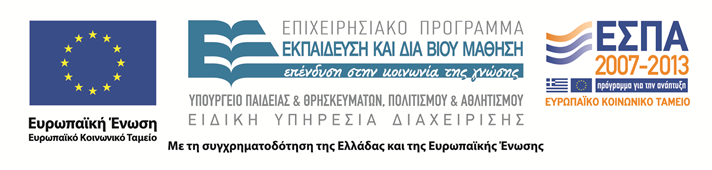 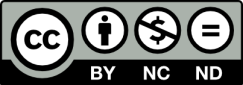 Τέλος Ενότητας
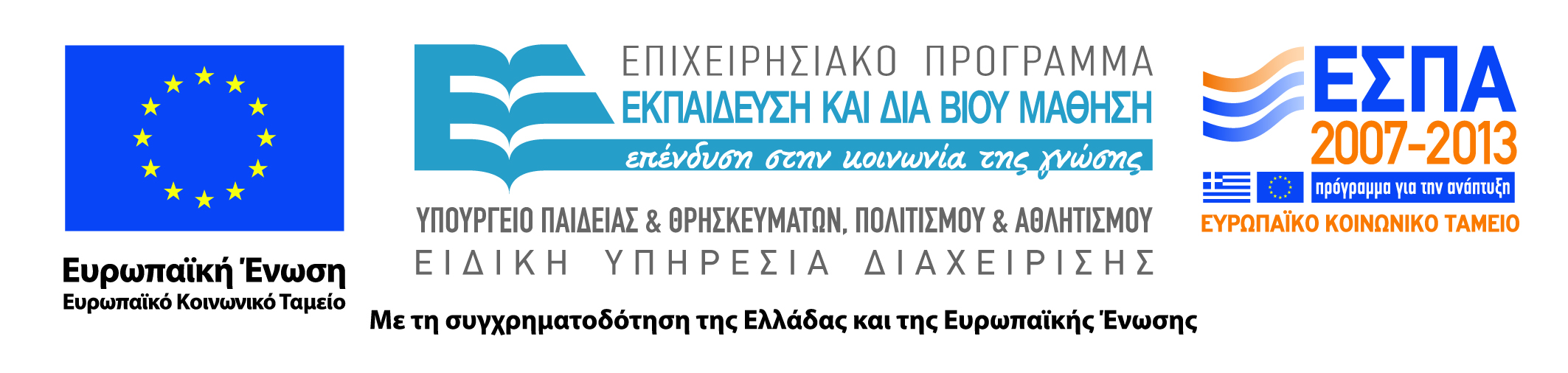 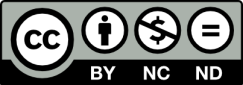